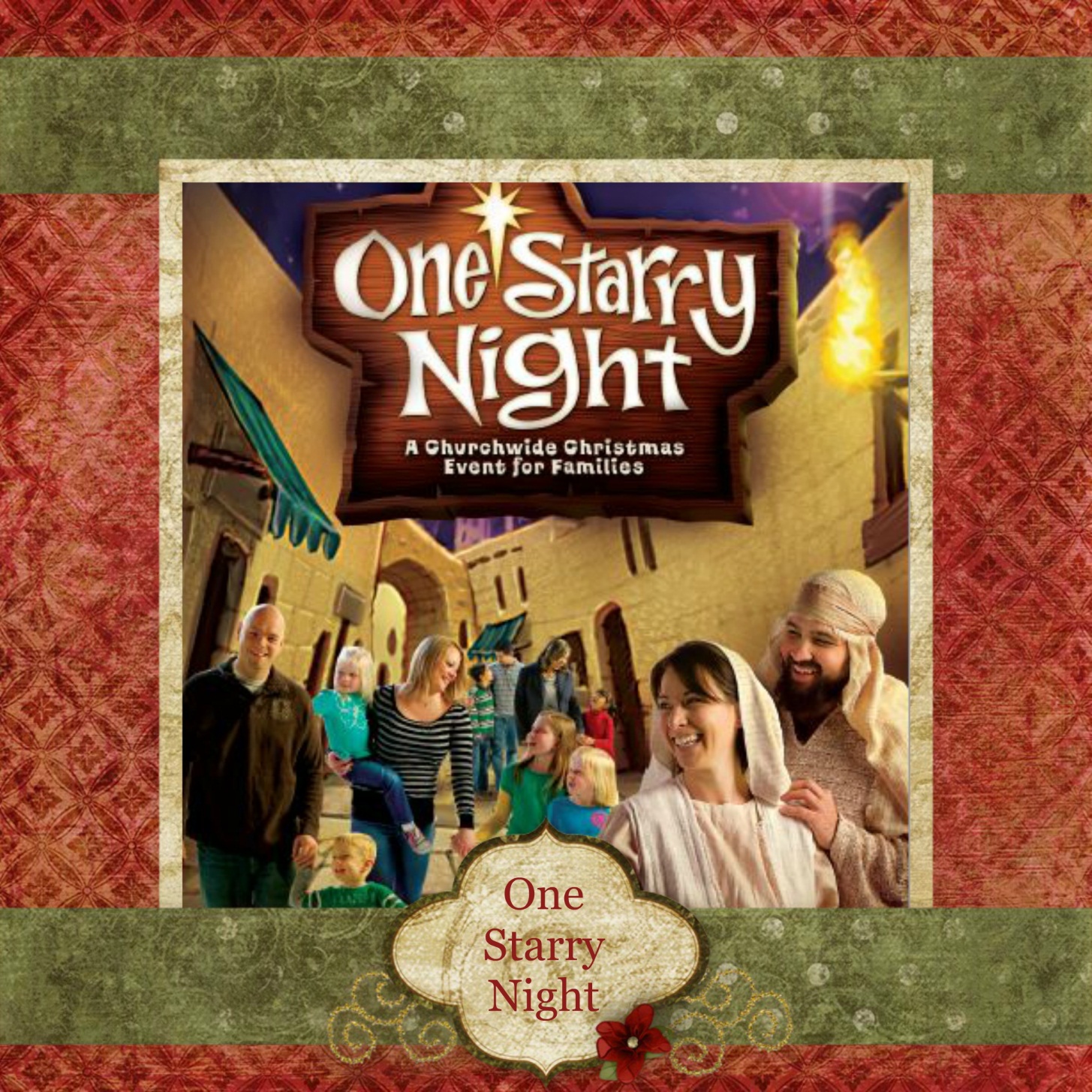 WELCOME